Открытый урок
Тема:"Сложение и вычитание многозначных чисел".
 

Выполнила: учитель начальных классов МБОУ Толстовской СОШ 
Марина Наталья Фёдоровна
Логическая задача
30 мин. в кастрюле варились 6 картофелин. 
Сколько минут варилась в кастрюле 1 картофелина?
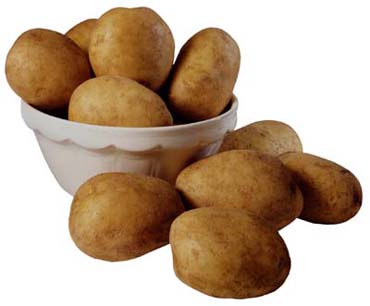 Найди лишнее
Дополните
До 1 т – 580 кг, 520 кг, 150 кг, 860 кг;

До 1 км – 870 м, 500 м, 320 м, 450 м.
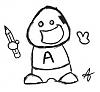 Прочитайте числа
5 901 006
312 096 312
45 003 420
Назовите единицы ΙΙΙ, ΙΙ, Ι классов.
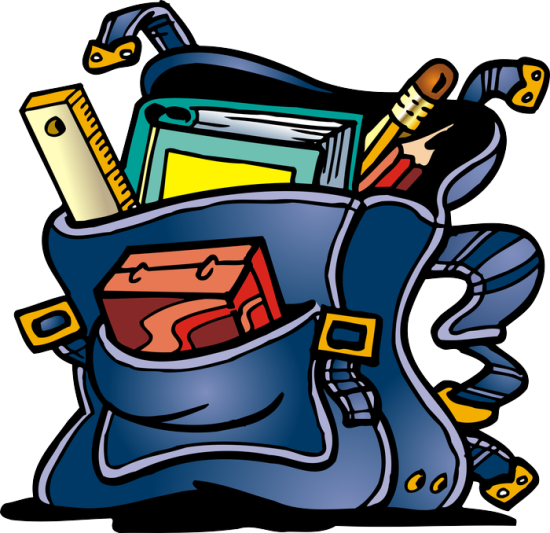 Какое из чисел самое большое?
Найдите значение выражения
24+65+76
61+58+39
Подумайте, как быстрее и удобнее найти значение этих выражений
61+58+39
24+65+76
Объясни, что обозначают                 записи в рамках
b + 0 = b
a – 0 = a
0 + c = c
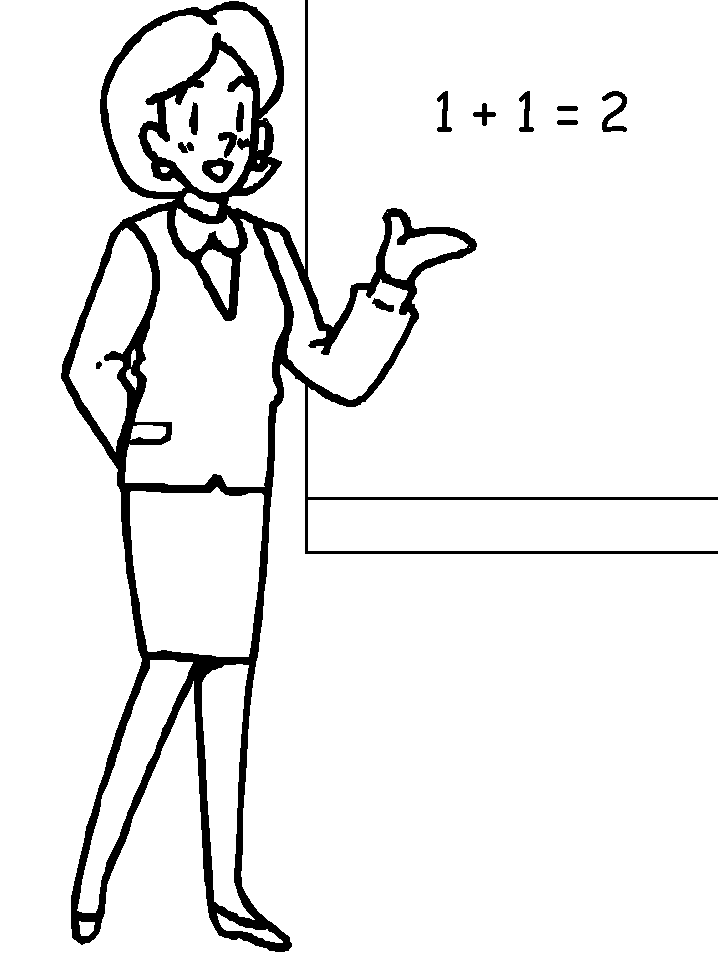 k – k = 0
987600
2561
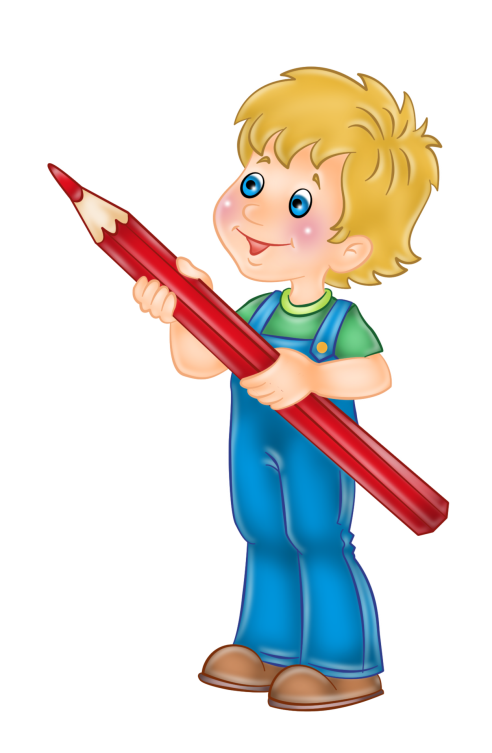 34017
78
1
987600
2561
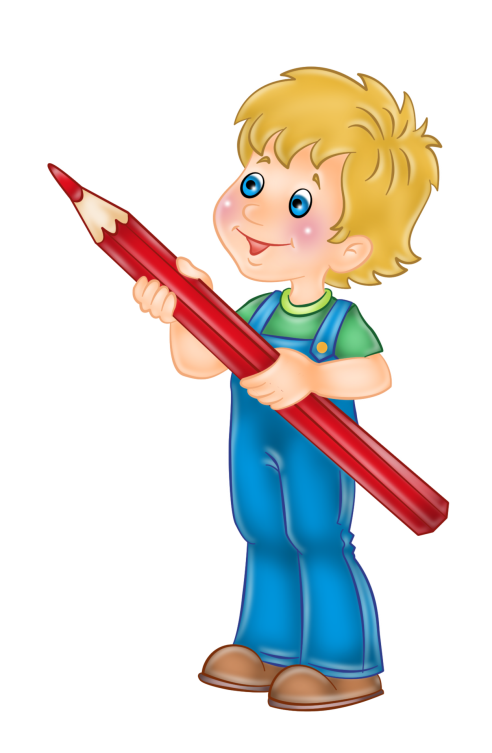 34017
178
1
987600
2561
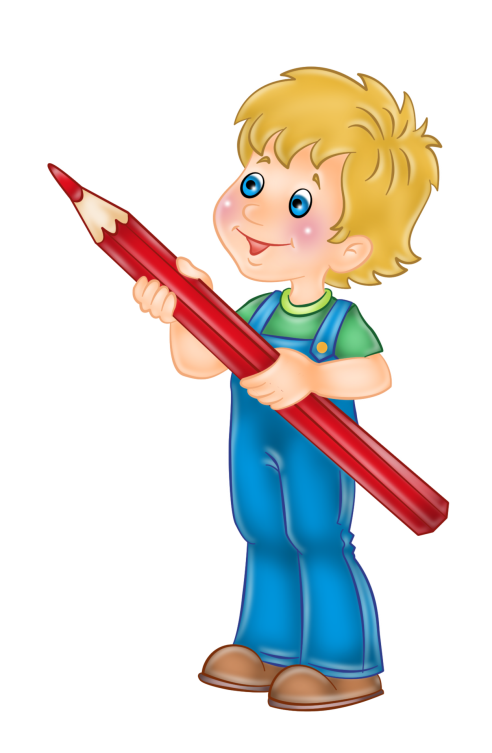 34017
4178
1
987600
2561
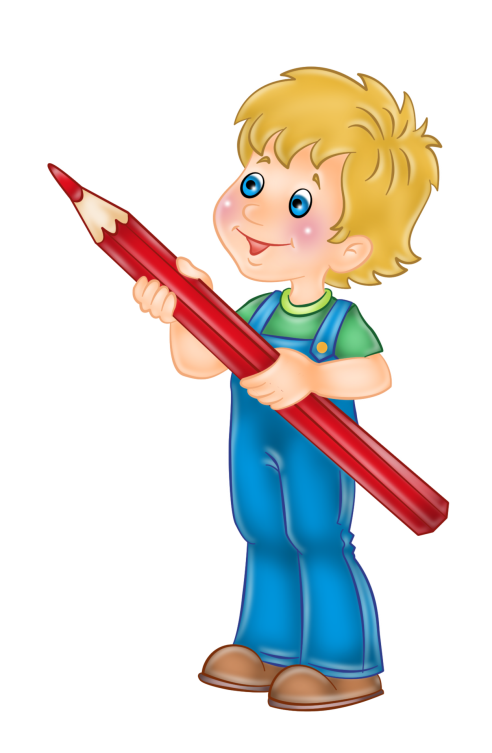 34017
24178
987600
2561
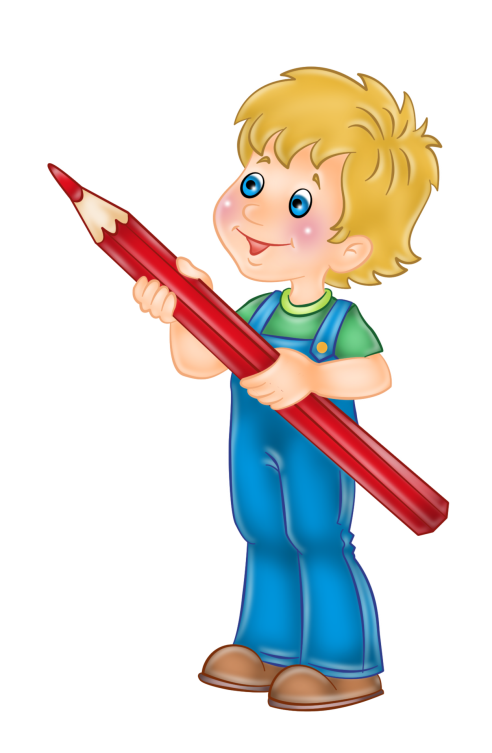 34017
1024178
20008
763
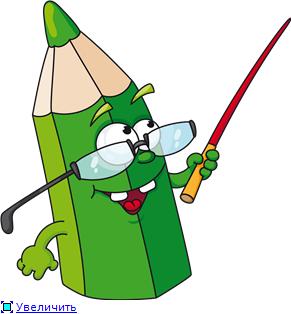 5
20008
763
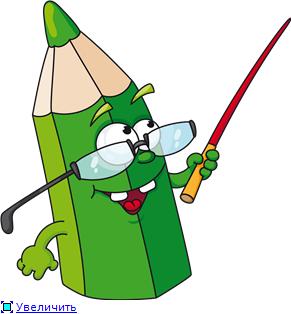 45
20008
763
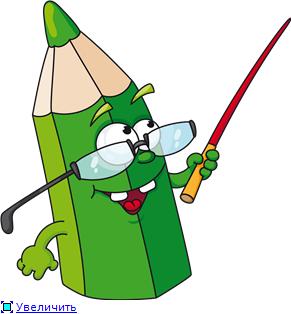 245
20008
763
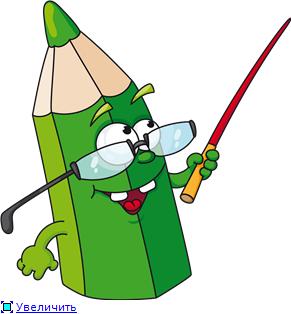 9245
20008
763
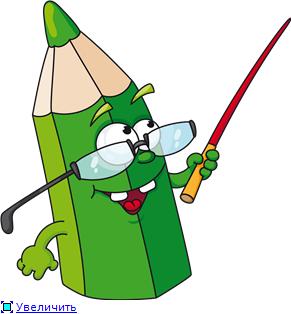 19245